XIX международная научно-практическая конференция
«Новые информационные технологии в образовании» 
(Использование технологий "1С" в образовании и их
применение для развития кадрового потенциала цифровой
экономики)
29-30 января 2019 года
Методология подготовки 
молодых специалистов «1С»
Арина Петровна Нам,
директор учебного центра ТПП
 г. Набережные Челны
[Speaker Notes: Методология подготовки молодых специалистов заключается в приобретении ими  профессиональных компетенций в сочетании с управленческими навыками. Такая подготовка предполагается при сопровождении экспертов и консультантов Центров Компетенций учебного центра Торгово-Промышленной Палаты (ТПП) г. Набережные Челны с опорой на опыт функционирования Студенческого Образовательного Клуба (СОК) 1С.]
ПОДГОТОВКА МОЛОДЫХ СПЕЦИАЛИСТОВ КАК НАЧАЛЬНОЕ ЗВЕНО В ОРГАНИЗАЦИОННОМ РАЗВИТИИ ПРЕДПРИЯТИЯ
В настоящее время требуются специалисты со сформированным системным мышлением, имеющие навыки к выстраиванию эффективных коммуникаций, ориентирующиеся в рыночных отношениях, освоившие теоретические знания о моделях управления системами и способные на непрерывное саморазвитие 
(из программы «Люди Х», РАНХиГС)
[Speaker Notes: В настоящее время требуются специалисты-универсалы со сформированным системным мышлением, которое проявляется при подготовке молодых специалистов сочетающих две составляющие: профессиональные и управленческие компетенции. Эффективные коммуникации происходят при формировании в непрерывном саморазвитии управленческого потенциала и его дальнейшего приращения в процессе преобразования навыков к самоизменениям в способность к осуществлению организационных изменений на предприятии. И такая способность к осуществлению организационных изменений позволит успешно ориентироваться в рыночных отношениях. При этом без теоретических знаний не реально моделировать системы управления, жизнеспособные в стремительно изменяющейся внешней среде.]
Составляющие в подготовке молодых специалистов
Профессиональные компетенции - сертификация на «1С:Профессионал», со временем  на «1С:Специалист» по всей линейке программных продуктов 1С;
Управленческие компетенции 
(начальные)- освоение ролевых позиций организатора, руководителя и координатора в составе оргкомитета при организационном и информационном сопровождении процесса подготовки и проведения мероприятий 1С. 
(в перспективе) - сертификат «1С:Руководитель проектов»
[Speaker Notes: При реализации образовательного проекта «Студенческий Образовательный Клуб (СОК) 1С», который был создан на базе ООО «Фирма ЛИСТ» в 2007г., изначально по замыслу автора в подготовку соискателей из числа студентов закладывалось сочетание двух составляющих: приобретение практического опыта использования ПП 1С и одномоментное формирование организационного опыта и начальных управленческих навыков. 
Подготовка же молодых специалистов, уже принятых в штат предприятия, рассматривается как начальная ступень в корпоративной системе повышения квалификации, которая в партнерской сети фирмы 1С подтверждается как профессиональные компетенции сертификатами «1С:Специалист» по ПП 1С, как управленческие компетенции в виде сертификата «1С:Рукоовдитель проектов».]
Концепция школы молодых специалистов (ключевые составляющие)
Клуб «Многоточие» 
(Ценность конечного продукта)
Кооперация успешных деятелей;
Генерация собственного успеха;
Инвестирование в подготовку молодых специалистов
Профессиональное сообщество экспертов и консультантов Торгово-Промышленной Палаты (г. Набережные Челны) по тематическим направлениям
Учебный центр ТПП
Тематические учебные программы (спецкурсы);
Обучение очное и on-lain: семинары (практикумы), мастер классы; тренинги;
Круглые столы: экспертиза, обратная связь;
Организационное и информационное сопровождение и т.д.
[Speaker Notes: Разработана концепция школы молодых специалистов на базе учебного центра ТПП, в соответствии с которой подготовка молодых специалистов на предприятиях планируется при сопровождении профессионального сообщества экспертов-консультантов ТПП по тематическим направлениям. Разработка и утверждение учебно-методического материала подлежит предварительному обсуждению на площадке клуба «Многоточие», участники которого ориентированы на ценность конечного продукта, в том числе в виде ожидаемых результатов процесса подготовки молодых специалистов]
Концепция школы молодых специалистов (ключевые составляющие)
Управленческие компетенции 
(ролевые позиции в командообразовании, осваиваемые в деятельности с использованием  игры  
«Ролевое моделирование живого действия»)

Руководитель (ответственность за проведение мероприятия);
Организатор (процесс подготовки мероприятия);
Координатор (согласование  действий руководителя и организатора);
Консультант  (оказание координатору помощи при затруднениях);
Руководство проектами на внедрениях
Повышение квалификации:
Профессиональные компетенции;
Корпоративное обучение;
Карьерный рост;
Организационное развитие
Обучение:
Очное и заочное, вебинары;
Сертификация (свидетельство);
Спецкурсы по запросу предприятий
[Speaker Notes: Подготовка молодых специалистов как повышение квалификации включает в себя приобретение профессиональных компетенций в процессе обучения и управленческих компетенций в процессе проведения мероприятий (организационный опыт и управленческие навыки)]
Концепция школы молодых специалистов (ключевые составляющие)
Учебно-методическое оснащение 
(утверждение на клубе «Многоточие»):

Программы по тематическим направлениям (содержание, дорожная карта, ожидаемые результаты); 
Организационно-нормативная документация (договора, приказы, шаблоны, процедуры);
Диагностика уровней усвоения по результатам обучения, рекомендации и предложения;
Встроенность в корпоративное обучение по повышению квалификации на предприятии
[Speaker Notes: Обсуждение и утверждение программ по тематическим направлениям планируется на площадке клуба «Многоточие» - содержание, дорожная карта, ожидаемые результаты. К диагностике уровней усвоения по результатам обсуждения привлекаются эксперты-консультанты из профессиональных сообществ. В идеале подготовка молодых специалистов должна быть встроена в корпоративное обучение по повышению квалификации на предприятии.]
Концепция школы молодых специалистов (примерный перечень востребованных направлений)
Направления тематические:
Предпринимательство (теоретический экскурс, кейсы, управленческий учет и т.д.);
Бизнес планирование (теоретический экскурс, мастер классы и т.д.);
Менеджмент (финансовый, стратегический, инновационный и т.д.);
Управление персоналом (теоретический экскурс, тренинги и т.д.);
Цифровая экономика (выступления, семинары, круглые столы);
Информационные технологии (автоматизация бизнес процессов);
Маркетинг и продажи (теоретический экскурс, тренинги и т.д.);
Веб - проектирование и разработка сайтов (конкурсы);
Экологический туризм (мероприятия, обучение персонала);
Прикладное искусство и ремесла (мероприятия, мастер классы)
[Speaker Notes: Востребованность данных тематических направлений выявлена в процессе взаимодействий и коммуникаций с работодателями по результатам встреч на мероприятиях различной направленности в течении 2018г. И по каждому тематическому направлению получено предварительное согласие экспертов и консультантов из профессиональных сообществ на сопровождение процесса подготовки молодых специалистов при наличии запроса со стороны предприятий.]
Концепция школы молодых специалистов (примерный перечень мероприятий на I – полугодие 2019г.)
Мероприятия 
(сочетание профессиональных и управленческих компетенций):
 
Региональные туры студенческих соревнований 1С (февраль-март 2019г.); 
Студенческая неделя «Соискатель – 2019г.» (март 2019г.);
Бизнес-форум «Генерация собственного успеха» (апрель 2019г.);
Тренинги по саморазвитию (игра «Ролевое моделирование живого действия»);
25-тилетие Торгово-Промышленной Палаты (г. Набережные Челны); 
Туристические поездки и экскурсии по родному краю;
Фестивали творческие (самоорганизация)
[Speaker Notes: В перечне мероприятий ранее проведенные рег. туры студенческих соревнований 1С, участие в которых молодых специалистов предполагается в статусе координаторов и членов жюри, а также как консультантов при проведении победителями мастер классов в рамках традиционной студенческой недели «Соискатель – 2019г.». Демо-версию бизнес форума «Генерация собственного успеха» провели в ноябре 2018г., формат вполне оправдал себя для формирования инициативной группы клуба «Многоточие». Возможно этот формат будет повторен при праздновании 25-тилетия ТПП.]
Концепция школы молодых специалистов 
(взаимодействия и коммуникации)
Фирмы-франчайзи партнерской сети 1С 
(регион Закамье РТ, г. Казань)
Молодежные и общественные организации, творческие коллективы,  профессиональные  сообщества
Предприятия – члены ТПП;
Бизнес Инкубатор;
ИТ-Парк (Кванториум);
ПАО «КамАЗ»;
ИП и т.д.;
Образовательные учреждения городов региона Закамье; 
КИУ (филиалы), НЧИ КФУ (колледж), НГПУ, ТИСБИ, Технический и Педагогический Колледж, КГАМТ,  Экономико-строит. Кол. и т.д.
Администрация города  (управление экономического  развития и поддержки предпринимательства), Тукаевский р-она
[Speaker Notes: Безусловно, важнейшей составляющей в жизнедеятельности клуба «Многоточие» рассматриваются взаимодействия и коммуникации с таким значимыми субъектами как …]
Особенности  подготовки молодых специалистов
По аналогии с программой «Люди «Х»» к особенностям подготовки молодых специалистов по ERP могут быть отнесены:
Системное мышление (Целеполагание; Обучение и научение; Проектирование  своего ролевого  поведения; Командообразование);
Саморазвитие (Самоуправление для самоизменений);
Корпоративное обучение (Профессиональные и управленческие компетенции для осуществления организационных изменений).
[Speaker Notes: Перечисленные особенности подготовки молодых специалистов по ERP мною описываются в продолжении пособия «Готовим молодых специалистов для фирмы «1С:Франчайзи»». И это уже в рамках системы управления предприятия, где подготовка молодых специалистов может рассматриваться как начальное звено в организационном развитии предприятия. Причем особенностью в подготовке молодых специалистов по ERP базовой рассматривается формирование системного мышления, когда в саморазвитии приобретаются в сочетании профессиональные и управленческие компетенции. Семь элементов подготовки молодых специалистов по ERP приводятся далее…]
Семь элементов подготовки молодых специалистов
Целеполагание – для успешного карьерного роста молодому специалисту необходимо приобретение профессиональных и управленческих компетенций.;
Обучение (и научение) - двухмодульное: серт. курс по ПП 1С и спецкурс (в рамках внедрения);
Моделирование ролевого поведения: при освоении навыков к самоуправлению и владению функциями управленческой деятельности: «анализ – планирование – проектирование»;
Командообразование – ситуативное лидерство, в процессе освоения соискателями ролевых позиций: руководитель, организатор и координатор в составе оргкомитета; 
Профессиональные компетенции – обладание сертификатами «1С:Специалист» по ПП 1С (на I-ом уровне  «1С:Профессионал» по ПП 1С);
Управленческие компетенции – это управленческий потенциал как интеграция лидерского потенциала с рефлексивным и функциональным; 
 Самоуправление – как результат формирования управленческого потенциала в саморазвитии и самосовершенствовании молодых специалистов, в процессе приобретения ими навыков к самоанализу, самопланированию, самопроектированию;
[Speaker Notes: Семь элементов в подготовке  м. с. – ориентированы на формирование системного мышления молодых специалистов, когда в саморазвитии ими приобретаются в сочетании профессиональные и управленческие компетенции в процессе корпоративного обучения как постоянного повышения квалификации персонала при сопровождении экспертами и консультантами в организационном развитии предприятия…]
Примерный перечень ресурсов и возможный их прирост в виде доходов
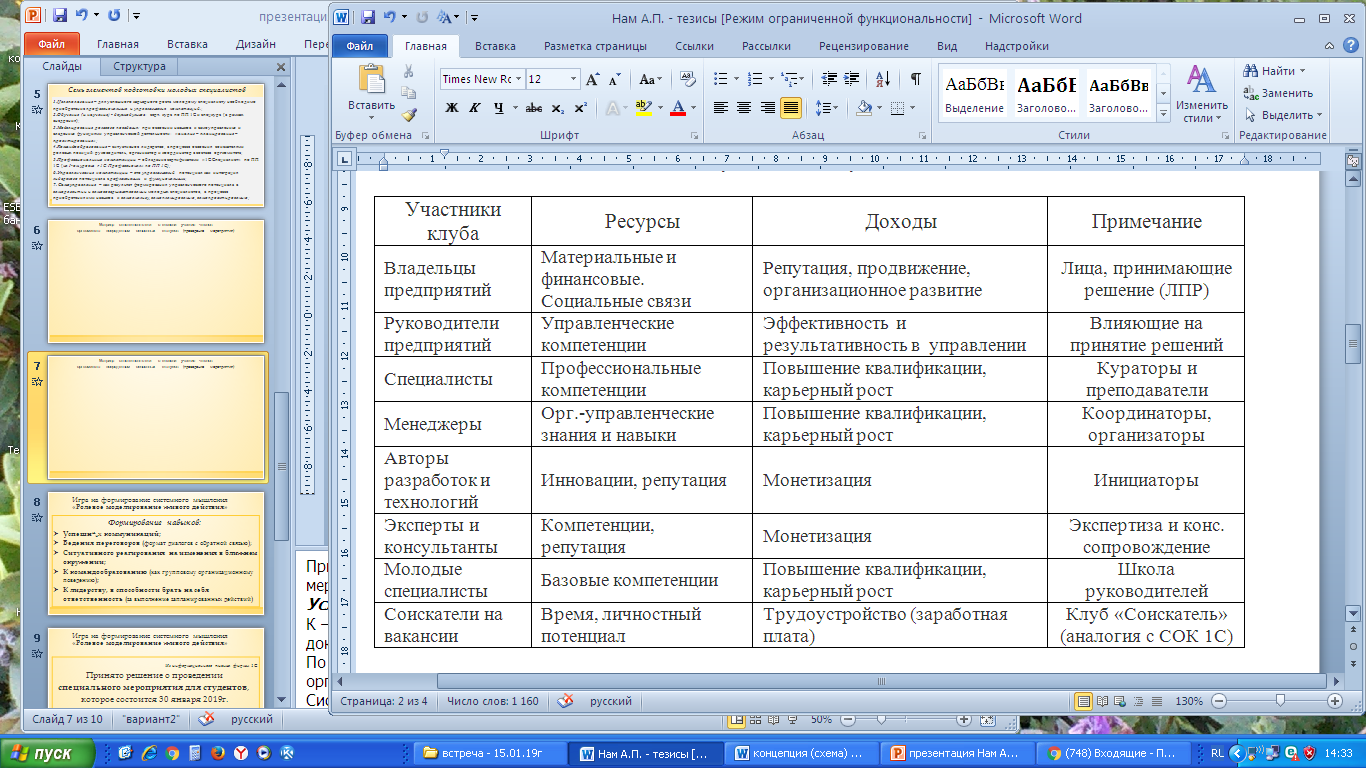 [Speaker Notes: Пример приводится с мероприятия «День 1С:Карьеры», главного студенческого мероприятия, которое с 2008г. проводилось с максимальным привлечением СОКовцев
Условные обозначения:	
К – координатор (3 балла); О – организатор (2 балла); Р – руководитель (2 балла); Д – докладчик (2 балла); В–ведущий (2 балла); И – исполнитель (1 бал)
По аналогии матрице ответственности при подготовке мероприятия составлялась организационная карта с расстановкой членов оргкомитета по организационным блокам
Системное мышление начинает формироваться при освоении ролевой позиции координатора, который согласует действия организатора (подготовка мероприятия) и руководителя (ответственного за выполнение всех заданий в ситуации проведения), системное мышление проявляется в способности проявляться не только в ситуации, а в процессе.]
Игра на формирование системного мышления «Ролевое моделирование живого действия»
[Speaker Notes: Приобретение начальных управленческих компетенций участниками СОК 1С также происходило в ролевом моделировании живого действия, когда в процессе подготовки молодых специалистов 1С использовались такие инструменты как организационная карта мероприятия (расстановка членов оргкомитета при планировании) и матрица ответственности (степень участия каждого члена оргкомитета при самоанализе по своей роли и анализе результатов в соотнесении с ранее принятым планом действий). Более подробно описание приводится в авторском пособии А.П. Нам [«Готовим молодых специалистов для фирмы «1С:Франчайзи» (из опыта работы ООО «Фирма ЛИСТ»),  высылается по запросу на электронную почту по адресу «arinapetrovna.nam@mail.ru»].
Проведенная игра «Ролевое моделирование живого действия» может послужить значимой опорой при формировании в сочетании профессиональных и управленческих навыков при подготовке молодых специалистов как начального звена в организационном развитии предприятия.]
XIX международная научно-практическая конференция
«Новые информационные технологии в образовании» 
(Использование технологий "1С" в образовании и их
применение для развития кадрового потенциала цифровой
экономики)
29-30 января 2019 года
Авторское пособие  А.П. Нам  
«Готовим молодых специалистов для фирмы «1С:Франчайзи»
(версия для учебных заведений)
Арина Петровна Нам,
директор учебного центра ТПП, г. Набережные Челны

Email: arinapetrovna.naml@mail.ru
Сот. тел: +7(960)069-67-17
[Speaker Notes: Предлагаю доработать мое авторское пособие как версии для учебных заведений, т.к. при ее написании закладывалось встречное движение руководства учебных заведений и представителей от потенциальных работодателей…]